II SEMINÁRIO DE ICMS ECOLÓGICO A Educação Ambiental no contexto do ICMS Ecológico
Eliane Maria Garcia
10 de Novembro de 2015
Pergunta de Educação Ambiental para o ICMS ecológico:
1) O município tem ações de educação ambiental cadastradas e aprovadas no SisEA/MS (Sistema Estadual de Informação em Educação Ambiental) até a data limite da etapa de avaliação da tábua? (PESO 4)
 
 (    ) Não cadastrou ou cadastrou mas não foi aprovado. 0%
 
 (    ) Sim, cadastrou, foi aprovado e possui:
____ Programa cadastrado e aprovado (máximo 1). 40%;
____ Projetos cadastrados e aprovados (no mínimo 1). 15%;
____ Projetos cadastrados e aprovados (mais de 1). 30%;
____ Campanhas cadastradas e aprovadas (no mínimo 1). 10%;
____ Campanhas cadastradas e aprovadas (mais de 1). 20%;
____ Ações pontuais e/ou pesquisas cadastradas e aprovadas (no mínimo 3). 5%;
____ Ações pontuais e/ou pesquisas cadastradas e aprovadas (mais de 3). 10%;
SisEA/MS

Sistema Estadual de Informação em Educação Ambiental lançado pelo Imasul em 2013.

Faz parte do Sistema IMASUL de Registros e Informações Estratégicas do Meio Ambiente (Siriema).

É uma ferramenta que tem como finalidade cadastrar, integrar, sistematizar, analisar, aprovar e divulgar programas, projetos, campanhas, pesquisas e ações de educação ambiental no Estado de Mato Grosso do Sul.
SisEA/MS – Sistema Estadual de Informação em Educação Ambiental
1º Passo: acesse o site www.imasul.ms.gov.br
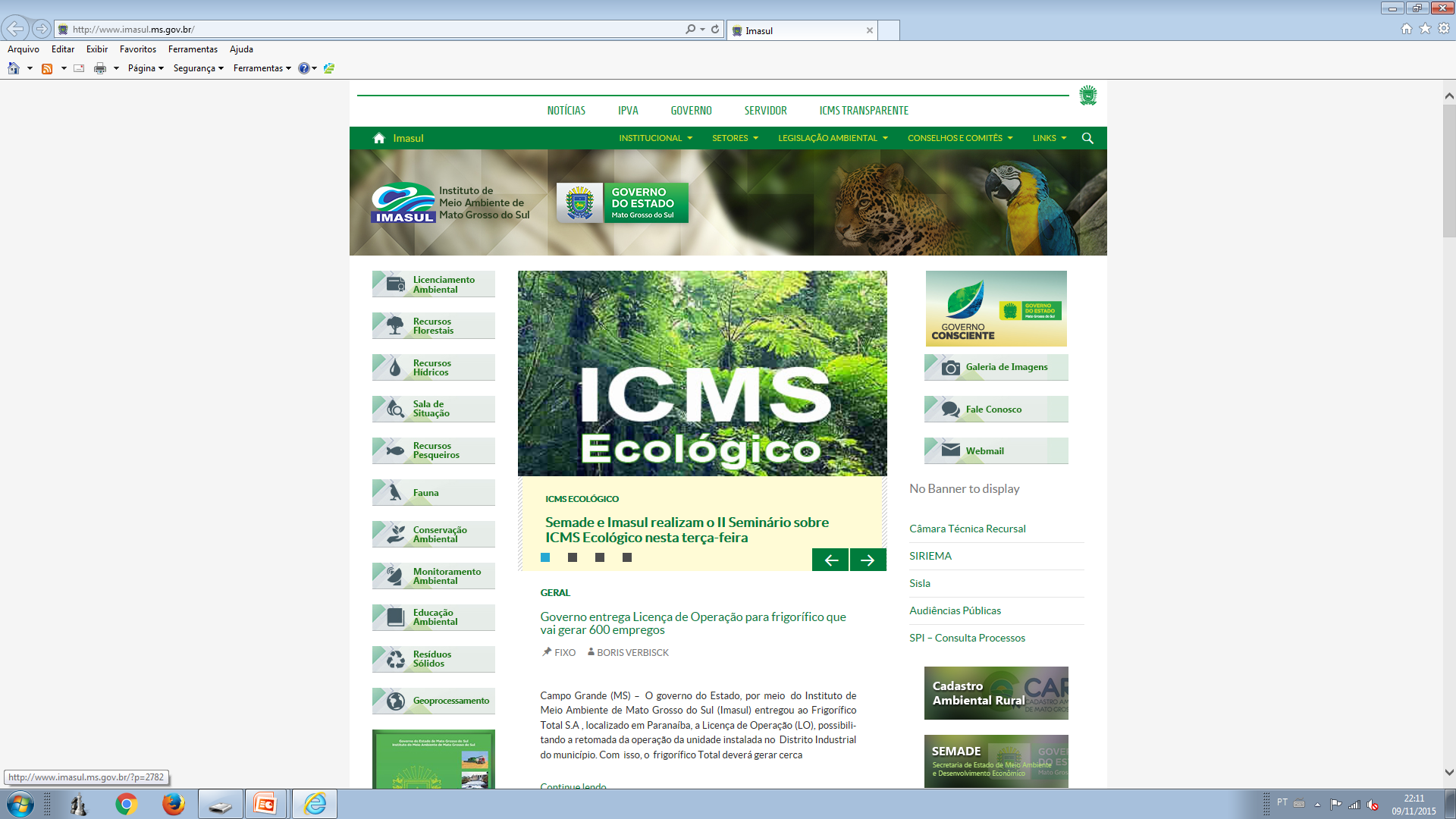 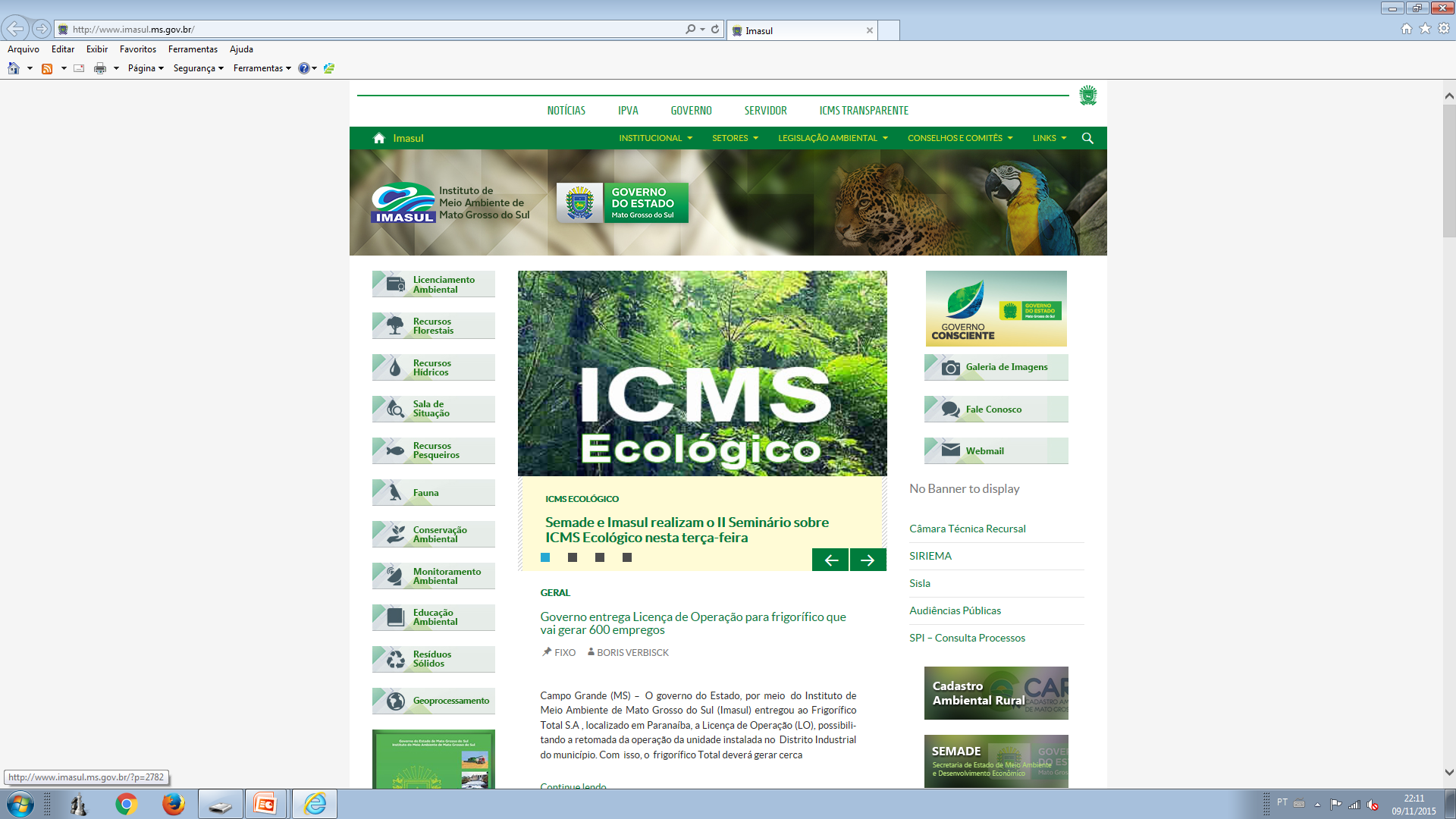 SisEA/MS – Sistema Estadual de Informação em Educação Ambiental
2º Passo: cadastrar-se no Siriema por meio do cadastro eletrônico de pessoas jurídicas.
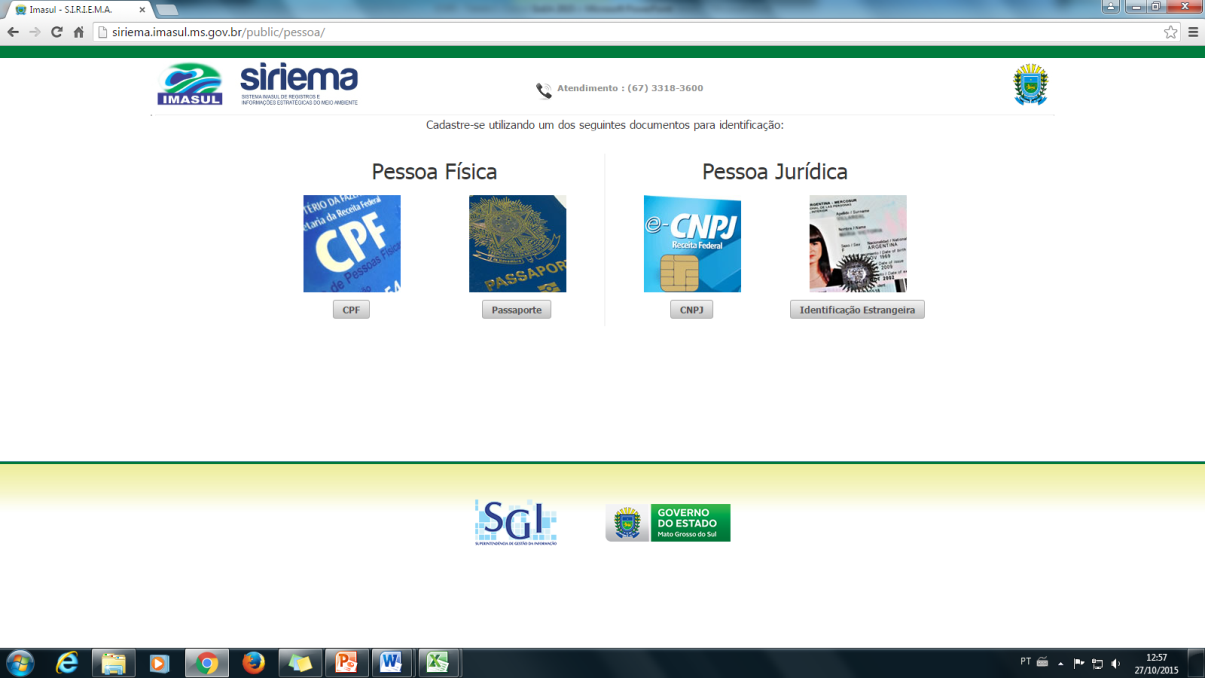 SisEA/MS – Sistema Estadual de Informação em Educação Ambiental
3º Passo: acesse o SIRIEMA: www.imasul.ms.gov.br
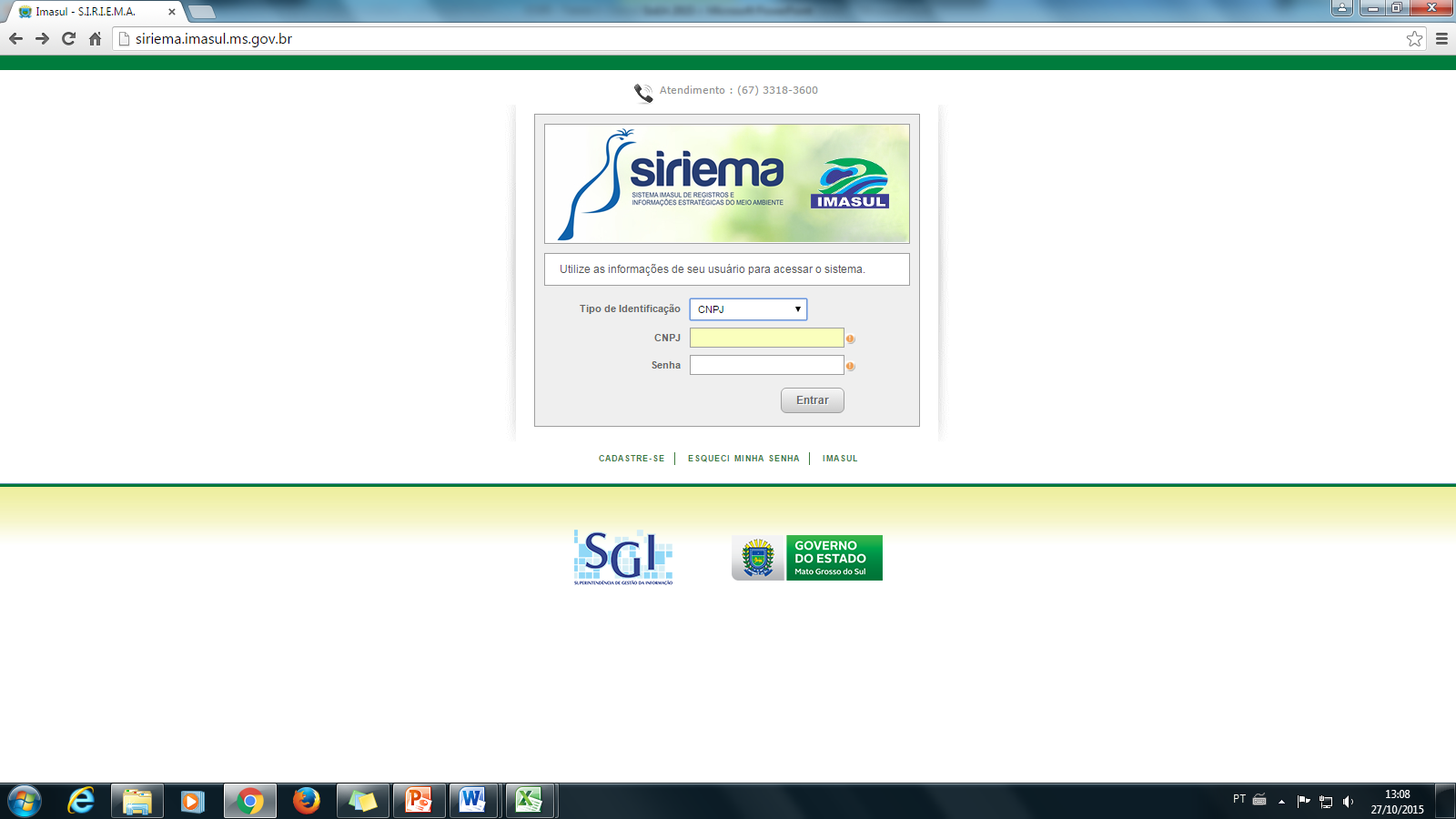 SisEA/MS – Sistema Estadual de Informação em Educação Ambiental
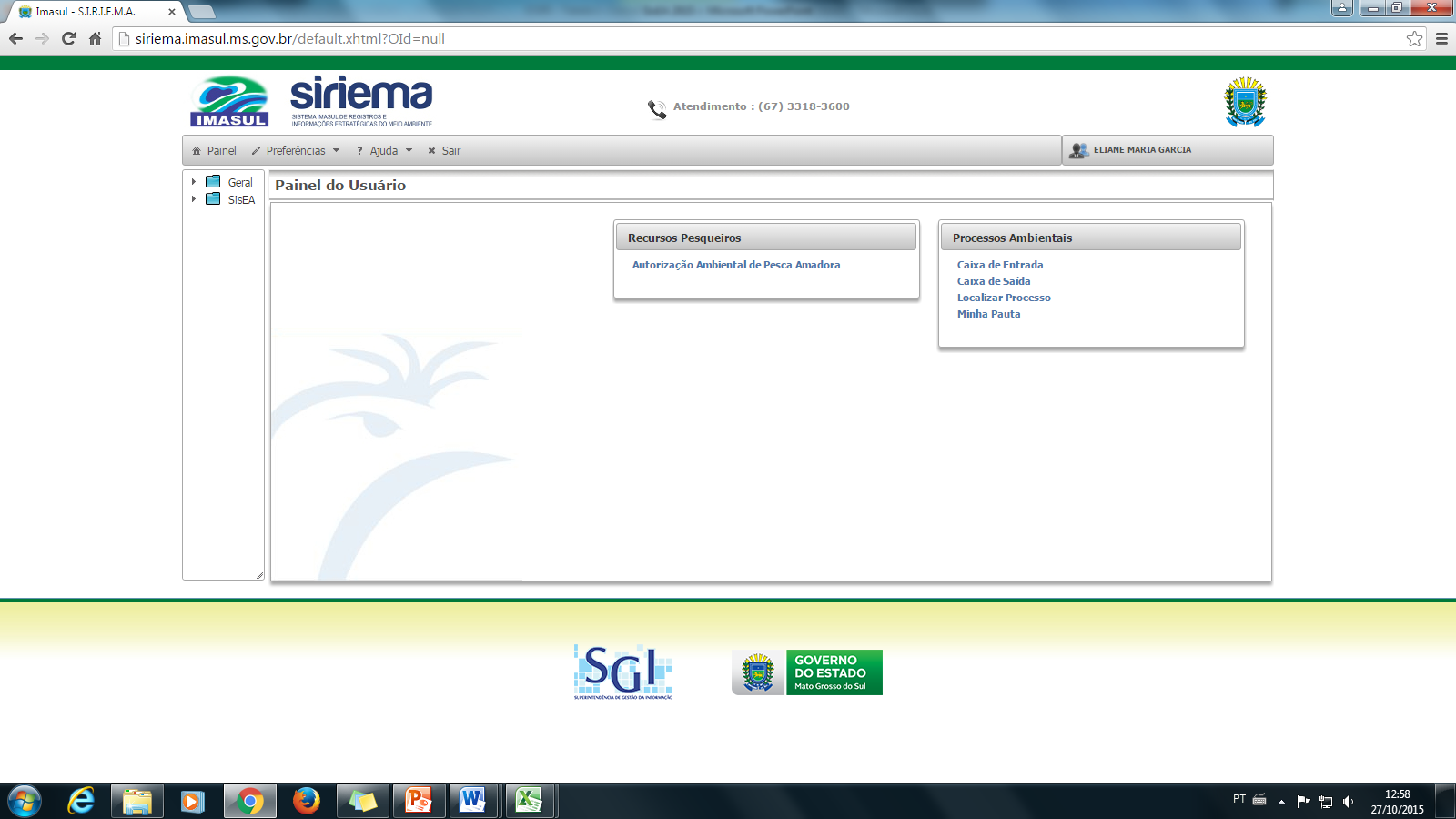 SisEA/MS – Sistema Estadual de Informação em Educação Ambiental
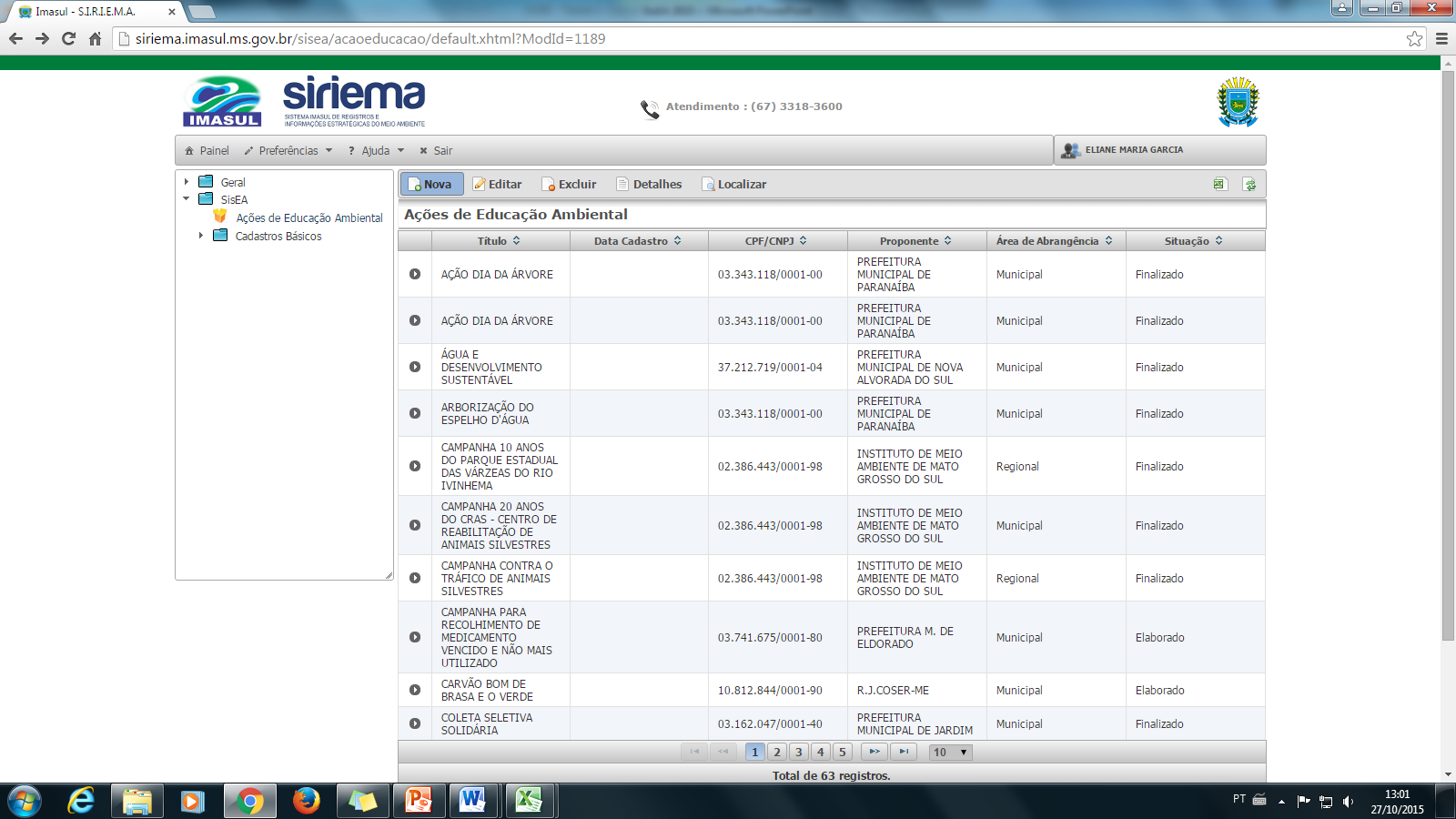 SisEA/MS – Sistema Estadual de Informação em Educação Ambiental
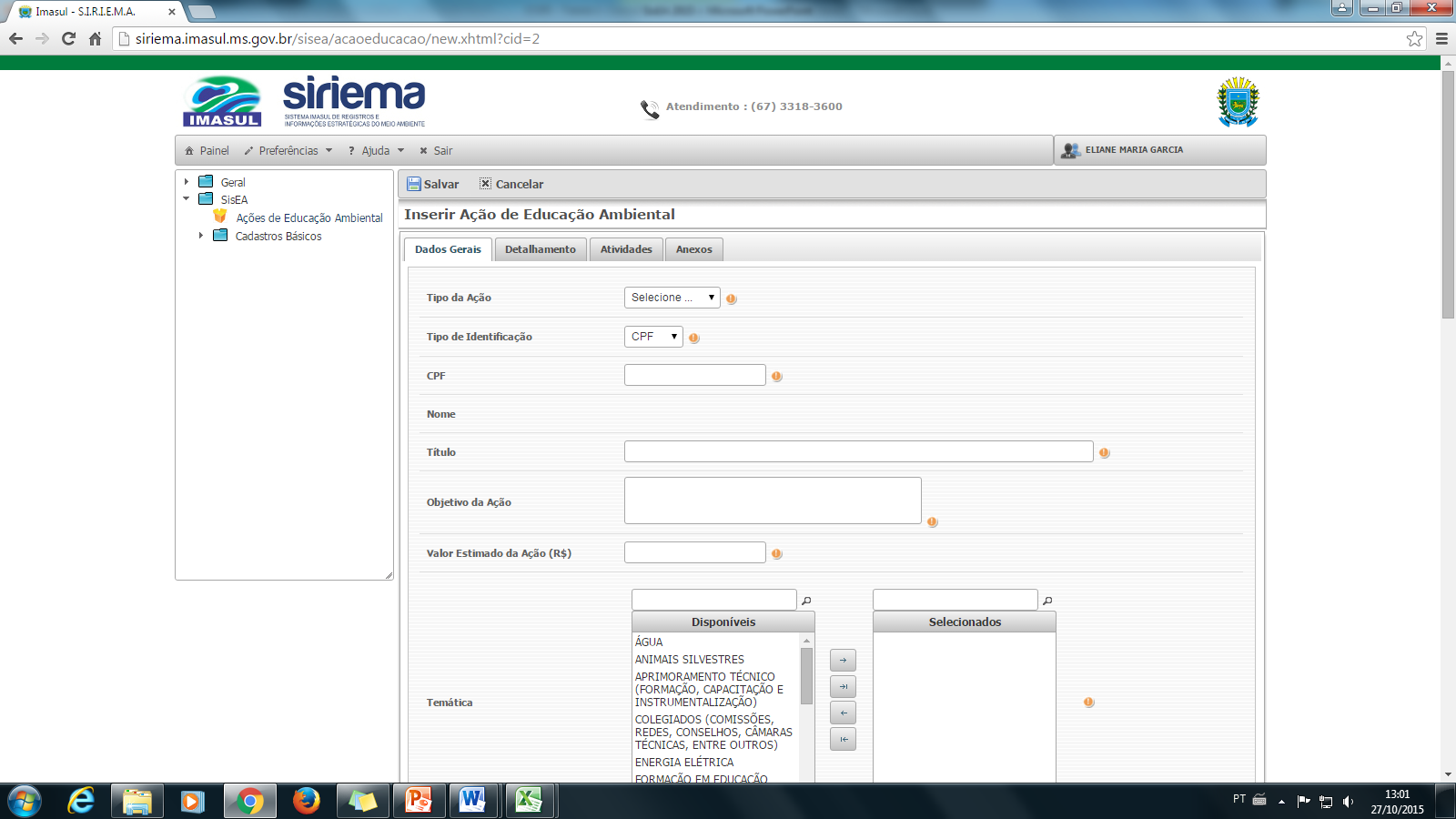 SisEA/MS – Sistema Estadual de Informação em Educação Ambiental
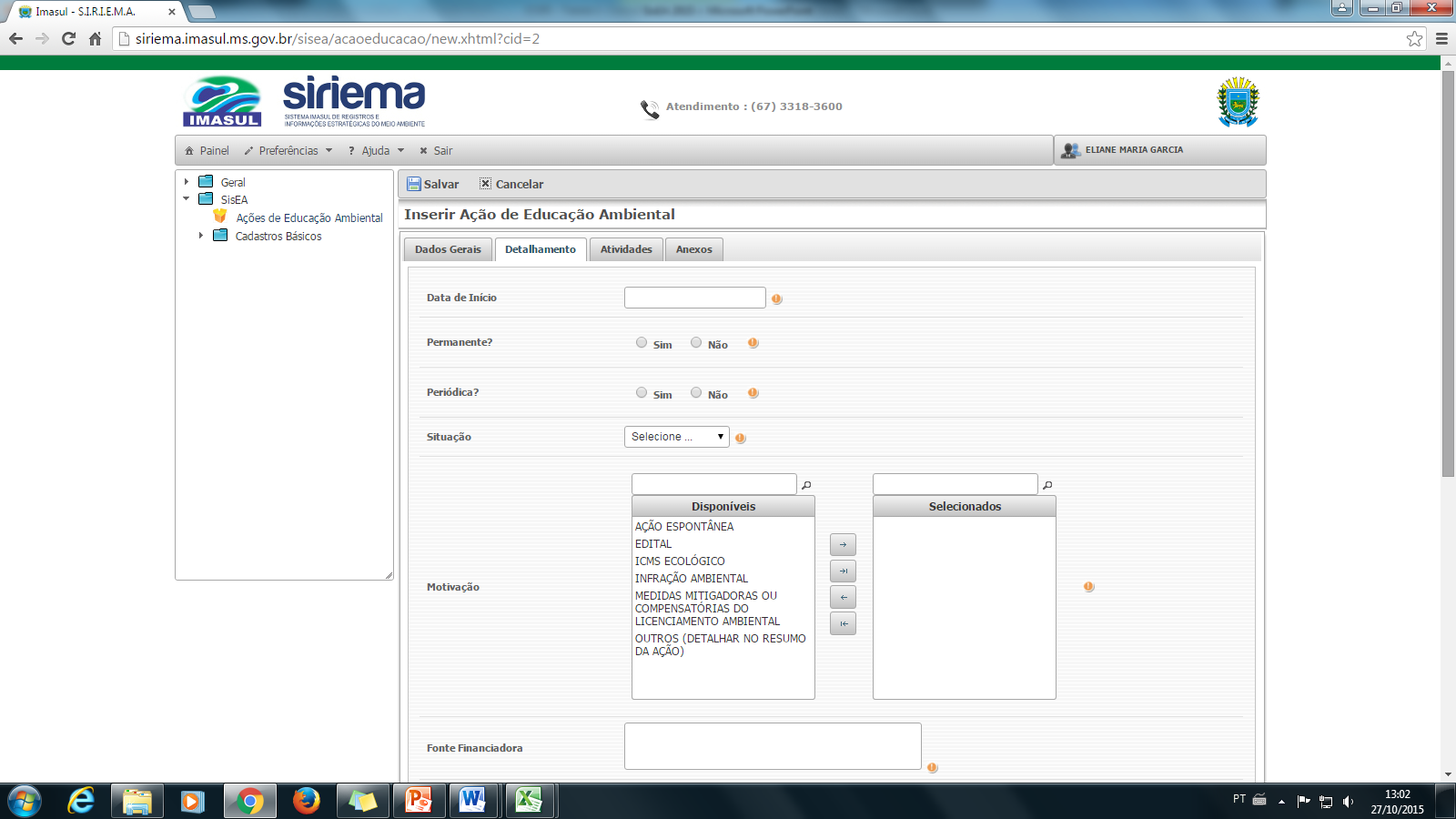 SisEA/MS – Sistema Estadual de Informação em Educação Ambiental
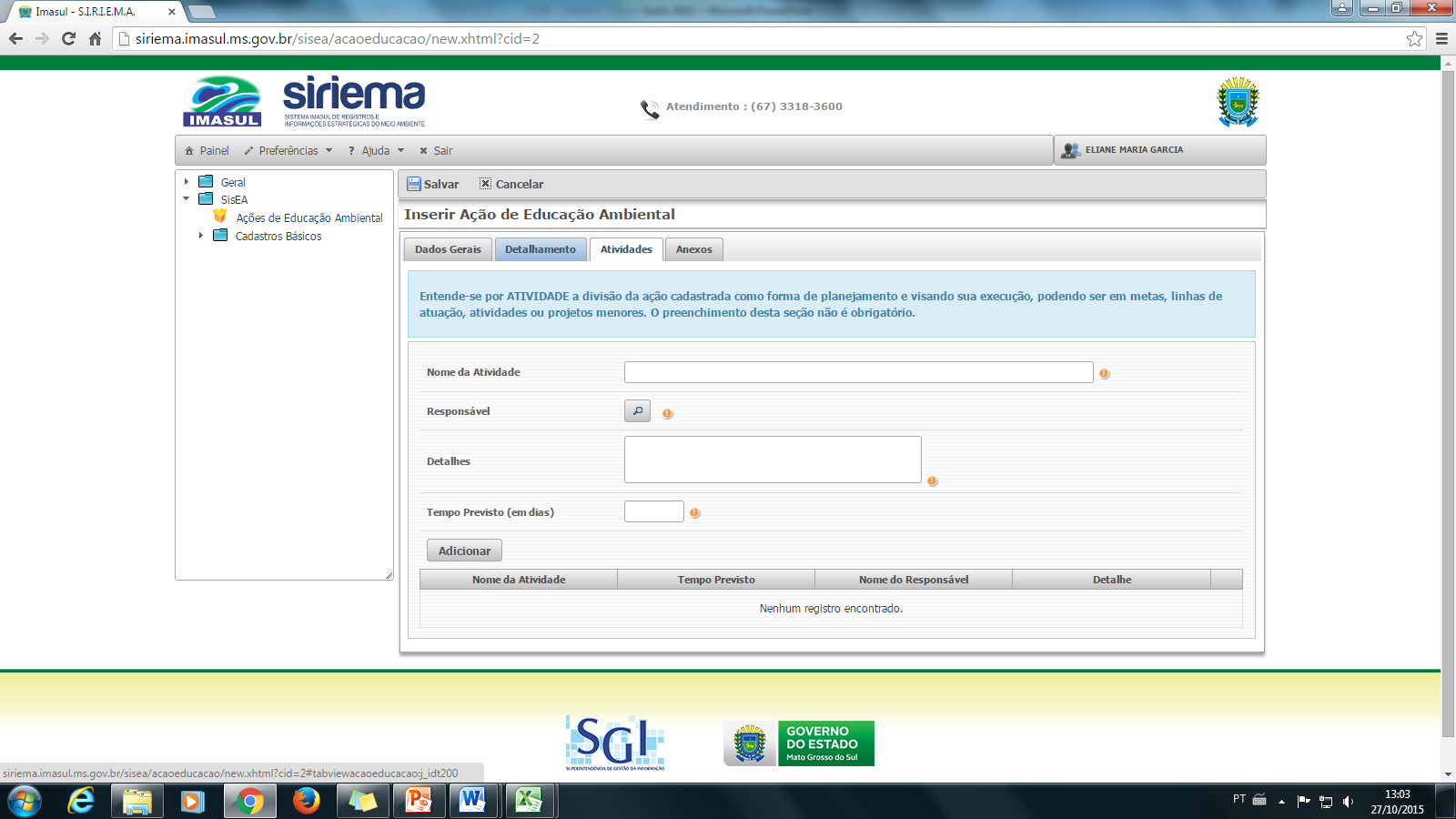 SisEA/MS – Sistema Estadual de Informação em Educação Ambiental
Fundamental anexar relatório das atividades desenvolvidas, em formato PDF ou Word, contendo listas de presença, fotos com legenda e materiais de divulgação utilizados (folders, cartilhas, cartaz, caderno, etc) dentre outros
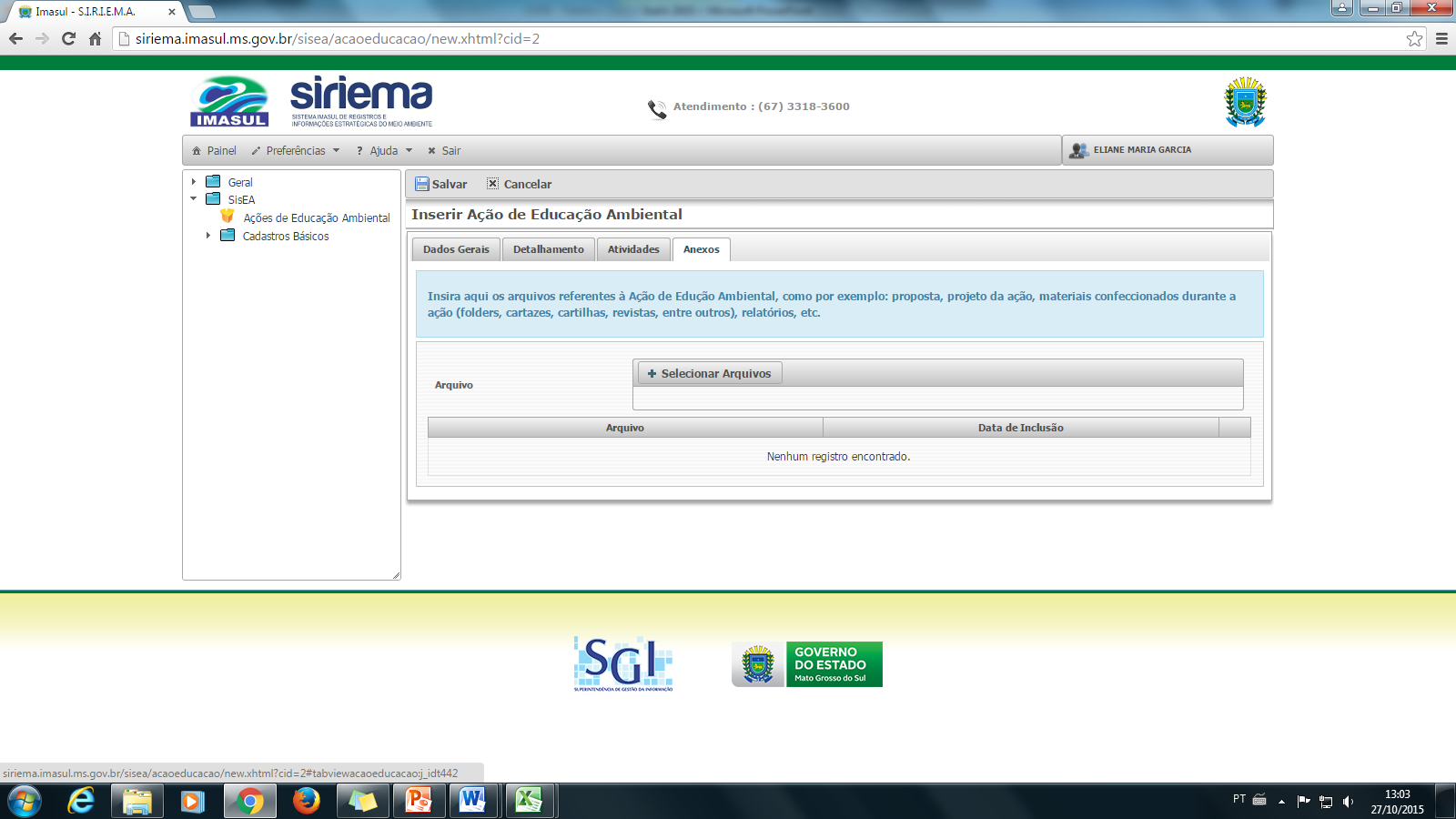 SisEA/MS – Sistema Estadual de Informação em Educação Ambiental
Manual do SisEA/MS (www.imasul.ms.gov.br)
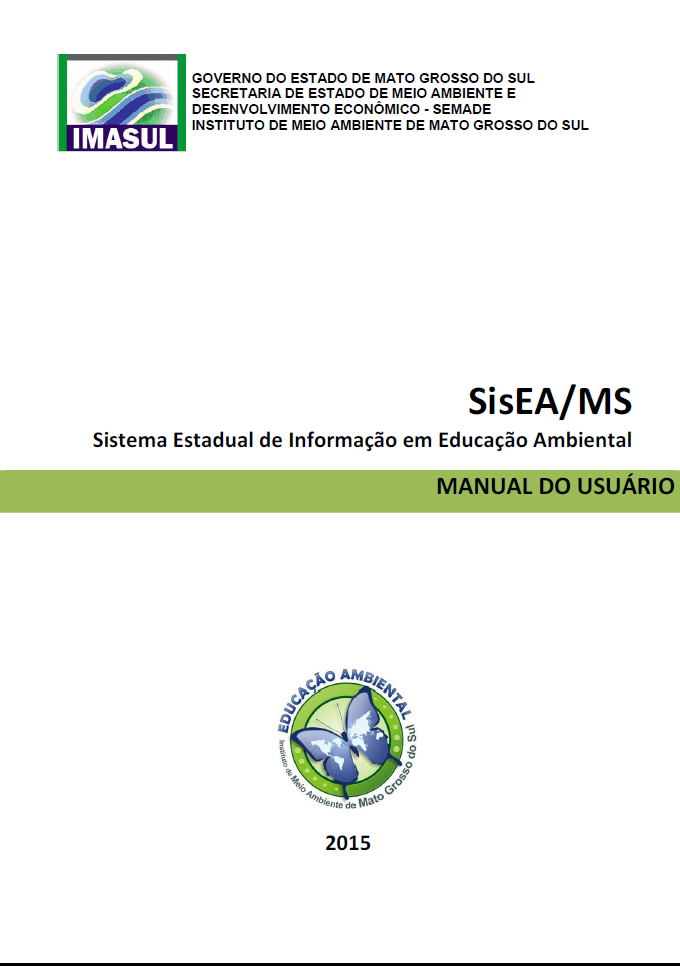 Obrigada
educacaoambiental@imasul.ms.gov.br
67 3318 5647/ 5675/ 5624